veiligheid in de klas
Sfeerinterventie
Verschillende levels van sociale cohesie in de klas
Cliques 
(zijn normaal)
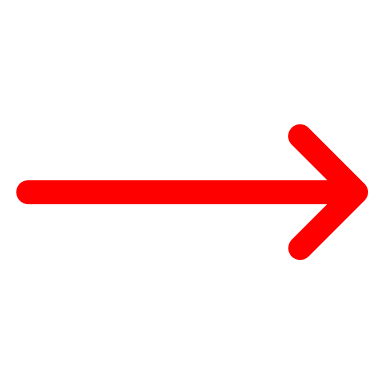 Hier ligt de ondergrens voor een goed leerklimaat
Wanneer voel je jeveilig in de klas?
Wanneer voel jij je veilig in de klas? Stel je zelf die vraag eens.

Verdeel de klas in 4 groepen en geef iedereen een A3.
Schrijf in het midden de woorden ‘veiligheid in de klas’ 
Bedenk nu met je groepje welke dingen er nodig zijn om iedereen veilig te laten voelen.
Probeer weg te blijven van andere te beschuldigen en zoek de antwoorden vooral bij jezelf.

Dus NIET: ‘als anderen niet de hele tijd door mij heen praten’
Maar WEL: ‘als iedereen de kans krijgt om uit te praten’
Wanneer voel je je veilig in de klas?
Op basis van de mindmaps maken we (nieuwe) omgangsregels
Evaluatie
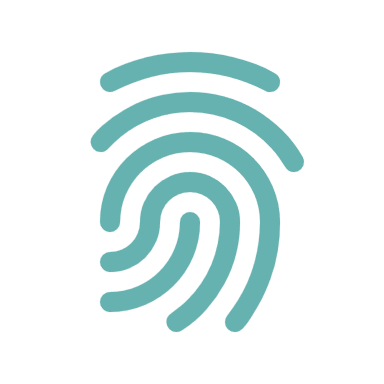 Na twee weken gaan we evalueren of de sfeer veranderd is/beter is geworden.
Dat doen we in de SLB les van:
We lopen dan samen nogmaals de mindmaps door en kijken of het ons gelukt is om ons aan de (nieuwe) gemaakte regels te houden
Voorbeelden van mindmaps
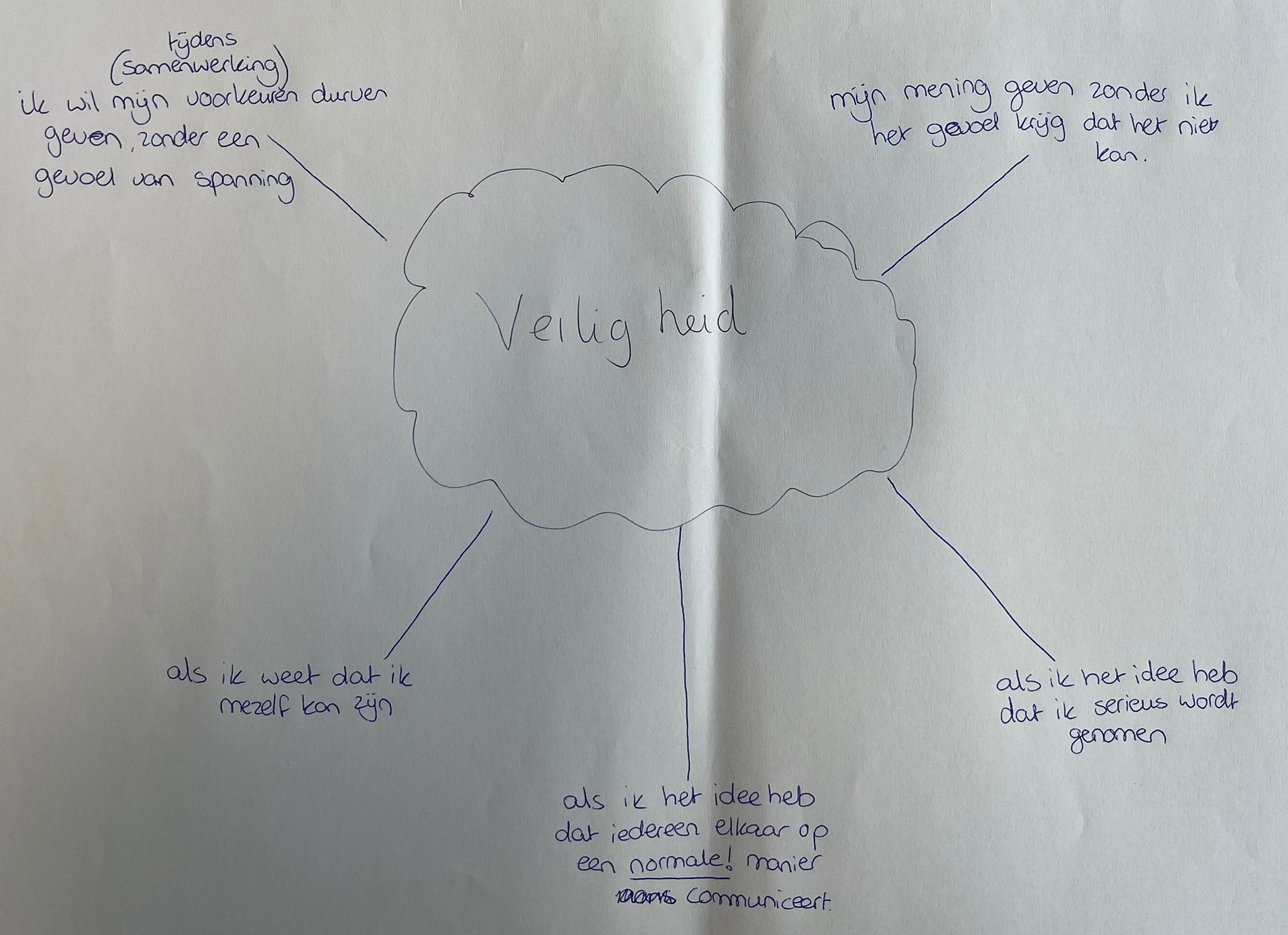 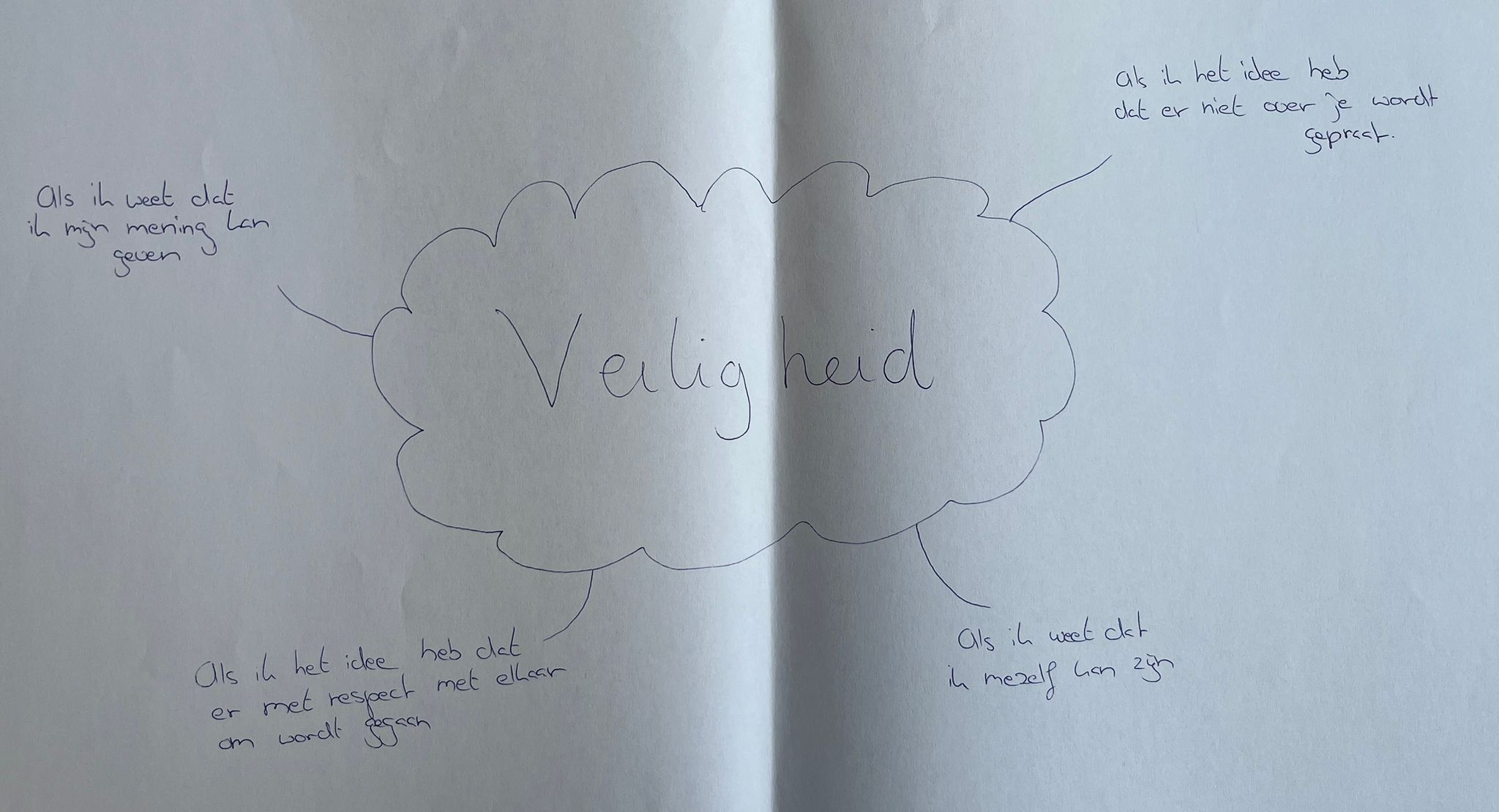 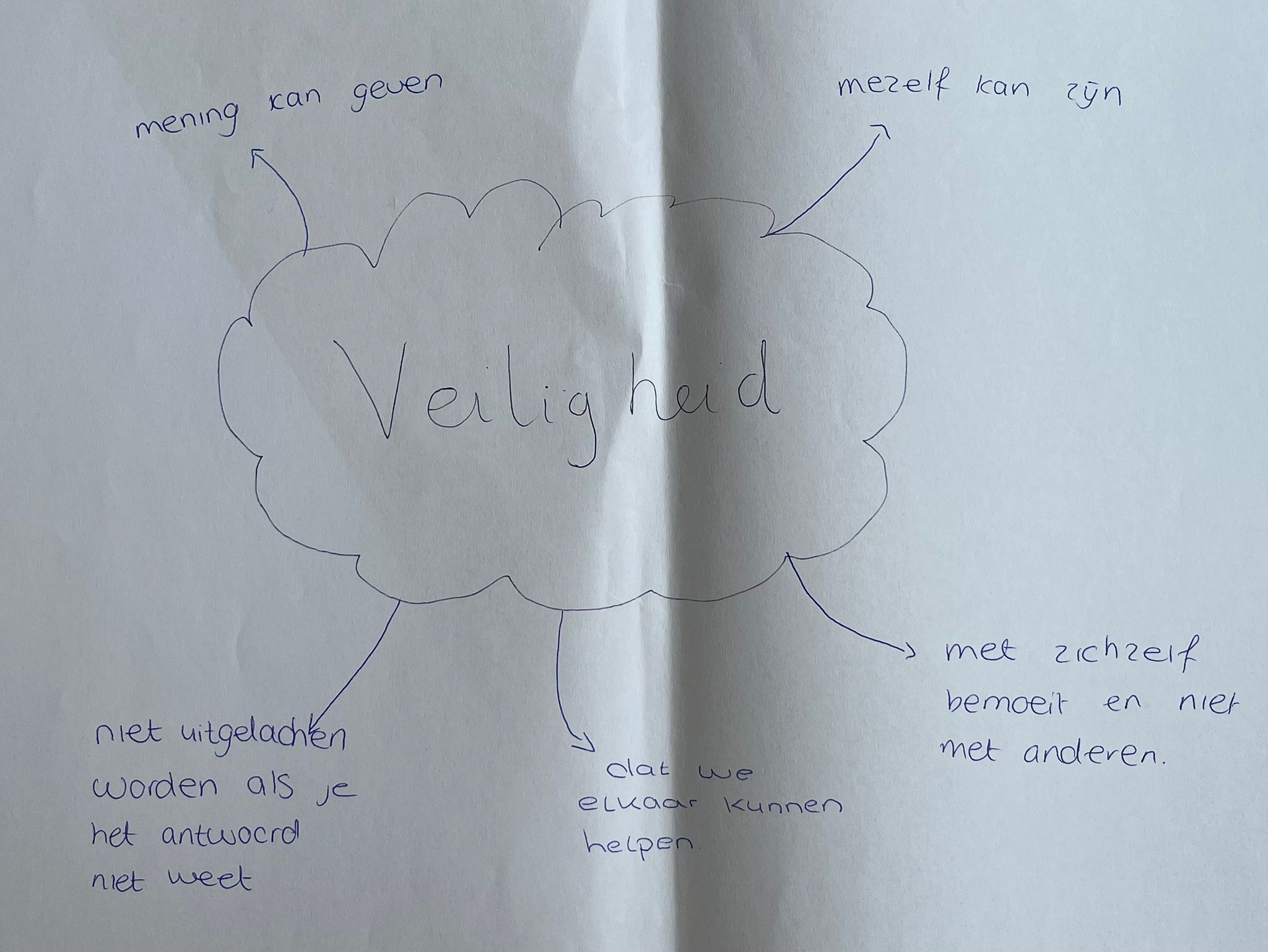 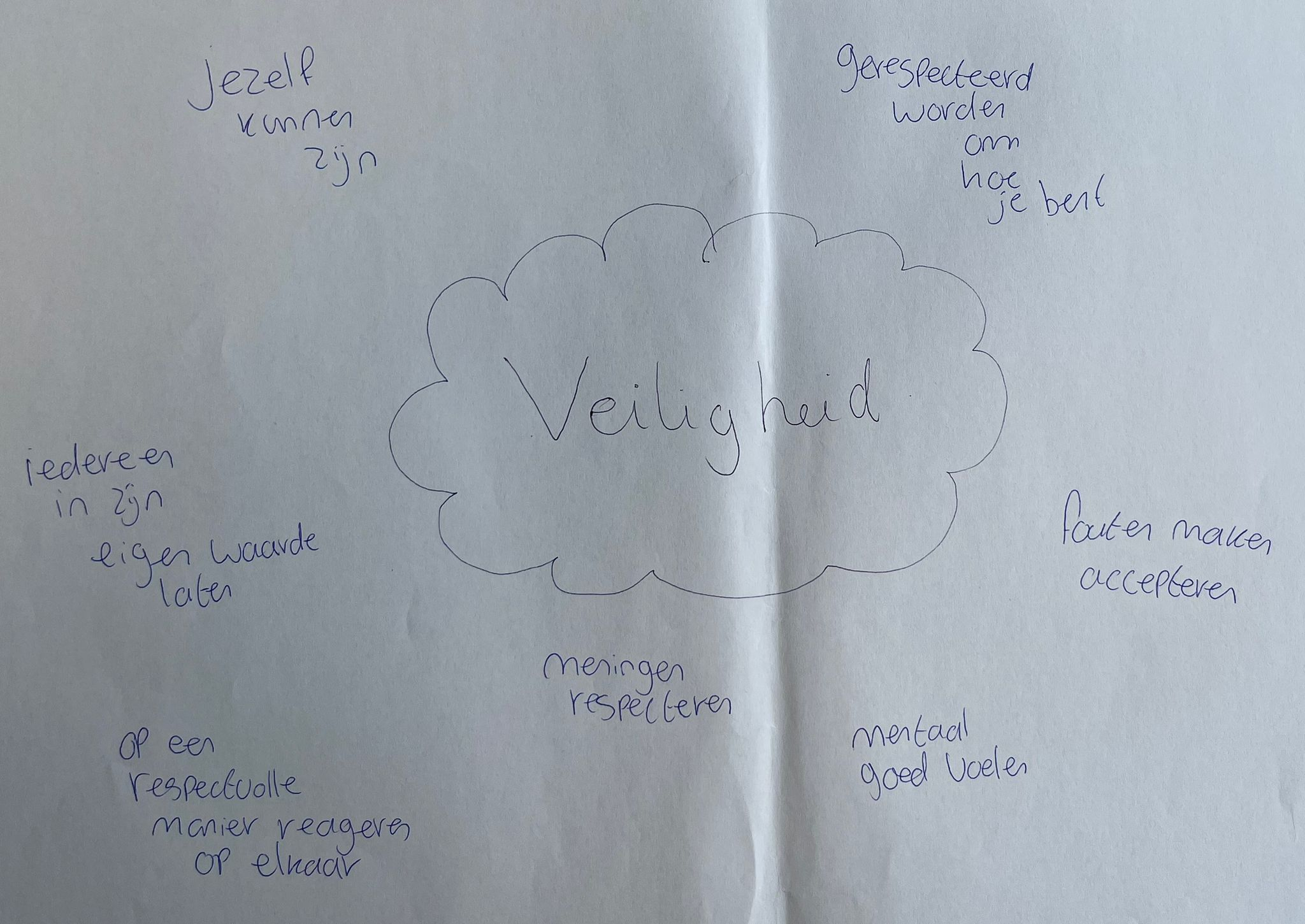 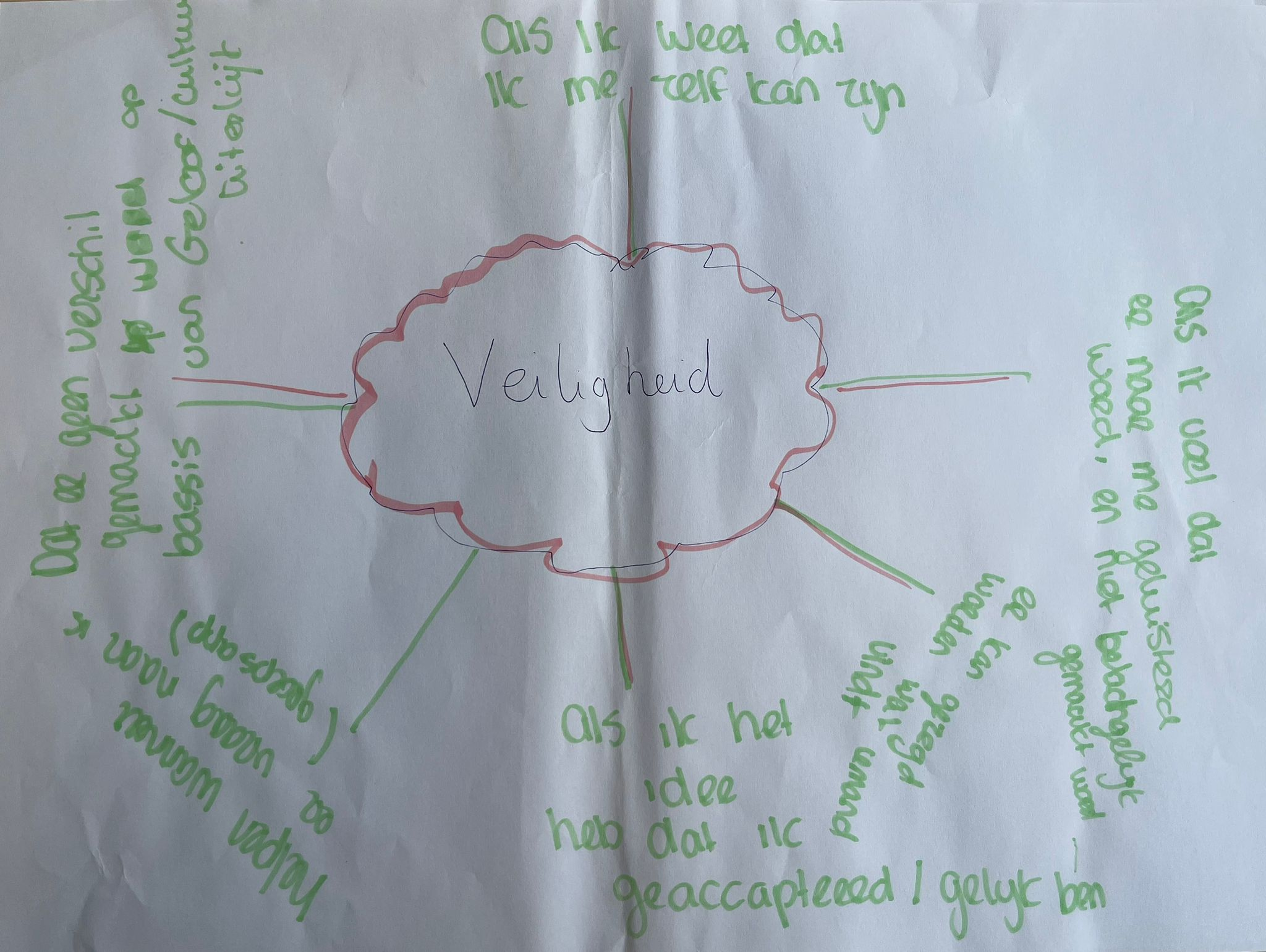